OSHA Update
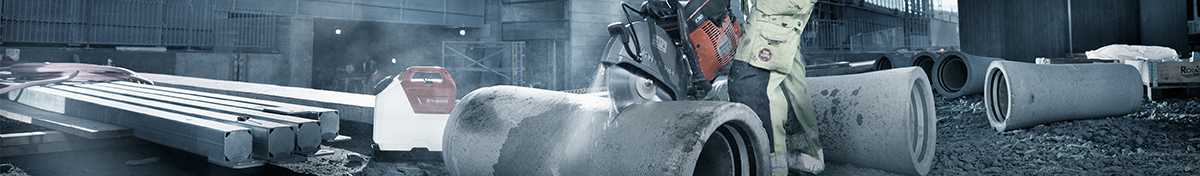 Scott OversonArea Director
Bismarck Area Office701-250-4521overson.scott@dol.gov
Update Topics
Enforcement Stats
Emphasis Programs
Inspection & Complaint Processes
Multi-Employer
Misclassification of Workers
Temp Labor
Reporting Requirements
Questions
Frequently Cited Standards in 2022 - Bismarck
1926.501(b)(13) – Fall Protection – Residential Construction
1910.212(a)(1) – Machine Guarding
1926.652(a)(1) – Protective Systems
1926.651(k)(2) – Competent Person
1926.501(b)(10) – Low Sloped Roofing Fall Protection
1926.503(a)(1) – Fall Protection Training
Section 5(a)(1) – General Duty Clause
1904.39(a) – Incident Reporting 
1910.28(b)(1)(i) – Unprotected Sides & Edges
1926.20(b)(2) – Frequent Inspections of Worksite
1926.651(c)(2) – Means of Egress
1926.1053(b)(13) – Use of Ladders
1926.451(g)(1) – Scaffolding Fall Protection
Most frequently cited OSHA standards during FY 2022 inspections:
Lockout/Tagout (1910.147)
Fall Protection – Training Requirements (1926.503)
Eye and Face Protection (1926.102)
Powered Industrial Trucks (1910.178)
Machine Guarding (1910.212)
Fall Protection – General Requirements (1926.501)
Respiratory Protection (1910.134) 
Ladders (1926.1053)
Scaffolding (1926.451)
Hazard Communication (1910.1200)
www.osha.gov/top10citedstandards
Maximum Penalties
www.osha.gov/penalties
National and Regional Emphasis Programs
FY 23 National Emphasis Programs
Amputations in Manufacturing 
Lead Exposures (GI and Construction)
Hexavalent Chromium Exposures
Process Safety Management
Combustible Dust
Trenching and Excavation 
Primary Metals Industries (Foundries)
Shipbreaking
Heat Illness
COVID-19
Respirable Crystalline Silica https://www.osha.gov/dep/neps/nep-programs.html
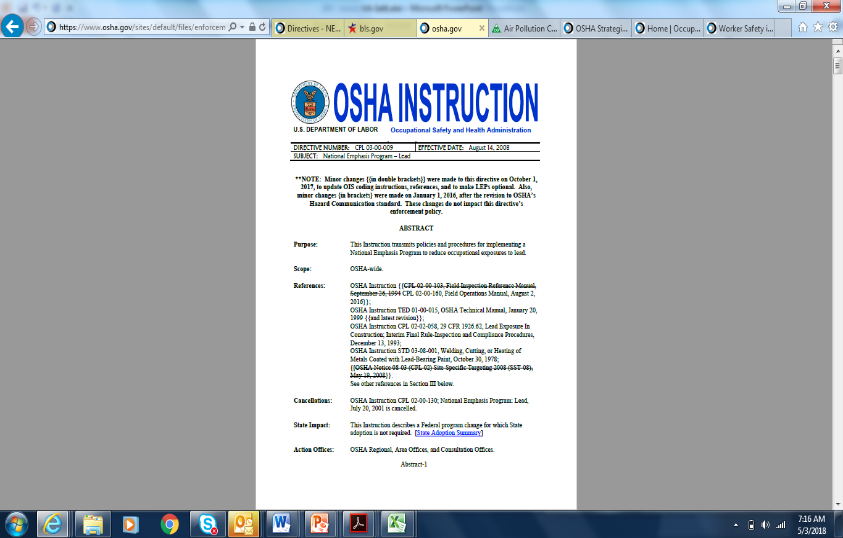 FY 23 Regional Emphasis Programs (Region VIII)
Regional Emphasis Programs
Fall Hazards in Construction
Roadway Work Zone Activities
Oil and Gas Industry
Grain Handling Facilities
Workplace Violence in Residential Intellectual and Developmental Disability Facilities
Hazards in Automotive Services
Cut Stone and Stone Products (Silica/Slab Handling) – 327991
Powered Industrial Vehicles (PIVs) 
Wood Mfg & Processing Facilities (FY24)
Frequent Citations - AMP
1910.212(a)(1) – Machine guarding
1910.212(a)(3)(ii) – point of operation guarding
1904.39(a)(2) – Failure to report injuries
1910.147(c) – Lockout Tagout programs and procedures
1910.213(c)(1) – Wood working machine guarding
OSH ACT of 1970 Section (5)(a)(1) – general duty clause
1910.132(d)(2) – PPE assessments
1910.134r – respiratory protection
1910.147(c)(4)(ii) – energy control procedures
1910.147(c)(6)(i) – periodic inspection of LO/TO program
1910.147(c)(7)(i) – Employee Training on LO/TO
1910.219 – Guarding for power transmission equipment
Frequent Citations - Trenching
1926.652(a)(1) – Protective Systems
1926.651(k)(2) – Competent Person
1926.651(c)(2) – Means of Egress
1926.100(a) – Head Protection
1926.651(j)(2) – Spoil Pile 
1926.21(b)(2) – Employee Training
1926.651(k)(1) – Inspections by a Competent Person
1926.651(h)(1) – Water Accumulation
1926.1053(b)(1) – Ladder Extending over landing
1926.651(b)(3) – Locate Utilities by safe means
1926.651(e) – falling loads
1926.651(b)(4) – Support exposed utilities
1926.652(g)(1)(ii) – lateral movement of trench shields
1926.652(g)(1)(iii) – Ladders located outside of box
Frequent Citations - Falls
1926.501(b)(13) – Residential Fall Protection
1926.1053(b)(1) – ladder extend above landing and stable
1926.451(g)(1) – scaffold fall protection
1926.501(b)(1) – Unprotected sides and edges
1926.501(b)(10) – low sloped roofing fall protection
1926.503(a)(1) – fall protection training
1926.451(a)(6) – scaffolds designed by a qualified person
1926.501(b)(15) – Walking working surfaces other(top plates)
1926.453(b)(2)(v) – Aerial lift fall protection
1926.451(c)(2)(v) – scaffold platforms attached to forklift 
1926.501(b)(11) – Steep roof fall protection
1926.100(a) – Head Protection
1926.102 – eye and face protection
Frequent Citations - Grain
1910.28(b)(3)(ii) – Tripping or stepping into holes
1910.134(d)(1)(iii) – Reasonable estimate of employee exposure
1910.146(d)(5)(i) – Atmospheric Testing
1910.146(d)(6)(i) – Attendant 
1910.146(e)(1) – Entry  Permit
1910.212(a)(1) – Machine Guarding
1910.219(c) – Power Transmission Guarding
1910.272(e)(1)(ii) – Training
1910.272(g)(1)(i) –  Bin Entry Permit
1910.272(g)(1)(ii) – Lockout 
1910.272(g)(1)(iii) – Atmospheric Testing
1910.272(j)(2)(ii) - Housekeeping
1910.272(m)(3) – Preventive Maintenance Records
1910.307(c)(2)(i) – Classified Electrical
Programmed vs Unprogrammed Inspections
Programmed
Targeted List
Observed Hazard under Emphasis Program

Unprogrammed
Complaints (Formal v. NonFormal)
Referrals 
Fat/Cat
Complaints
How to file?
Online - Use the Online Complaint Form
Fax, Mail, or Email complaint		     (6742)
Telephone (Local Office or  1-800-321-OSHA
In Person at Local Area Office
Confidential
Protected by Section 11(c) of OSHA Act
Multi Employer
How well are you controlling your subcontrators

Inspecting the worksites and checking up on your subs.

Subs of Subs
Inspection History
https://www.osha.gov/ords/imis/establishment.html
Misclassification of Workers
Independent Contractor

1099
Rise of temp and contract workers
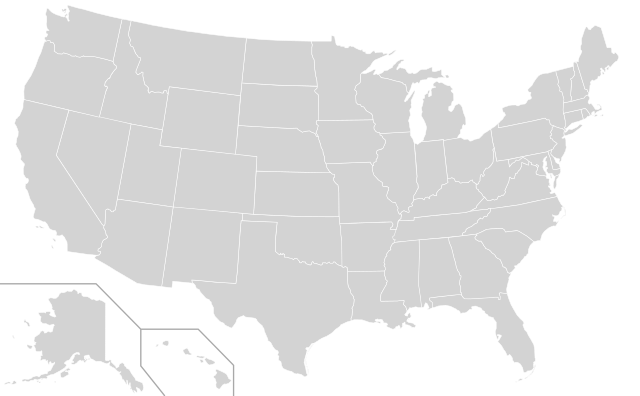 3 million people are employed by staffing companies every week.
 
11 million temporary and contract employees are hired by U.S. staffing firms over the course of a year.
Source: American Staffing Association
Recordkeeping and OSHA 300 Logs
Recordable
First Aid vs Medical Treatment
Entry on your logs within 7 days
Reportable
Employers must report any worker fatality within 8 hours 
Any amputation, loss of an eye, or hospitalization of a worker within 24 hours
Recordkeeping – Recordable
Any work-related fatality.
Any work-related injury or illness that results in loss of consciousness, days away from work, restricted work, or transfer to another job.
Any work-related injury or illness requiring medical treatment beyond first aid.
Any work-related diagnosed case of cancer, chronic irreversible diseases, fractured or cracked bones or teeth, and punctured eardrums.
There are also special recording criteria for work-related cases involving: needlesticks and sharps injuries; medical removal; hearing loss; and tuberculosis.
Recordkeeping – First Aid
Using a non-prescription medication at nonprescription strength (for medications available in both prescription and non-prescription form, a recommendation by a physician or other licensed health care professional to use a non-prescription medication at prescription strength is considered medical treatment for recordkeeping purposes);
Administering tetanus immunizations (other immunizations, such as Hepatitis B vaccine or rabies vaccine, are considered medical treatment); Cleaning, flushing or soaking wounds on the surface of the skin
Using wound coverings such as bandages, Band-Aids™, gauze pads, etc.; or using butterfly bandages or Steri-Strips™ (other wound closing devices such as sutures, staples, etc., are considered medical treatment);
Using hot or cold therapy;
Using any non-rigid means of support, such as elastic bandages, wraps, non-rigid back belts, etc. (devices with rigid stays or other systems designed to immobilize parts of the body are considered medical treatment for recordkeeping purposes);
Using temporary immobilization devices while transporting an accident victim (e.g., splints, slings, neck collars, back boards, etc.). Drilling of a fingernail or toenail to relieve pressure, or draining fluid from a blister;
Using eye patches;
Removing foreign bodies from the eye using only irrigation or a cotton swab;
Removing splinters or foreign material from areas other than the eye by irrigation, tweezers, cotton swabs or other simple means;
Using finger guards;
Using massages (physical therapy or chiropractic treatment are considered medical treatment for recordkeeping purposes); or
Drinking fluids for relief of heat stress.
Annual Reporting of 300 Data
Not all establishments are covered by this reporting requirement. 
Only a small fraction of establishments is required to electronically submit their Form 300A data to OSHA. Establishments under Federal OSHA jurisdiction can use the ITA Coverage Application to determine if they are required to electronically report their injury and illness information to OSHA. Establishments under State Plan jurisdiction should directly contact their State Plan.

Establishments that meet any of the following criteria DO NOT have to electronically report their information to us. Remember, these criteria apply at the establishment level, not to the firm as a whole.
The establishment's peak employment during the previous calendar year was 19 or fewer, regardless of the establishment's industry.
The establishment's industry is on Appendix A to Subpart B of OSHA’s recordkeeping regulation, regardless of the size of the establishment.
The establishment had a peak employment between 20 and 249 employees during the previous calendar year AND the establishment's industry is NOT on Appendix A to Subpart E of OSHA’s recordkeeping regulation.
OSHA Consultation
Free
Confidential
On-site audits
Sampling/Monitoring
Program Review
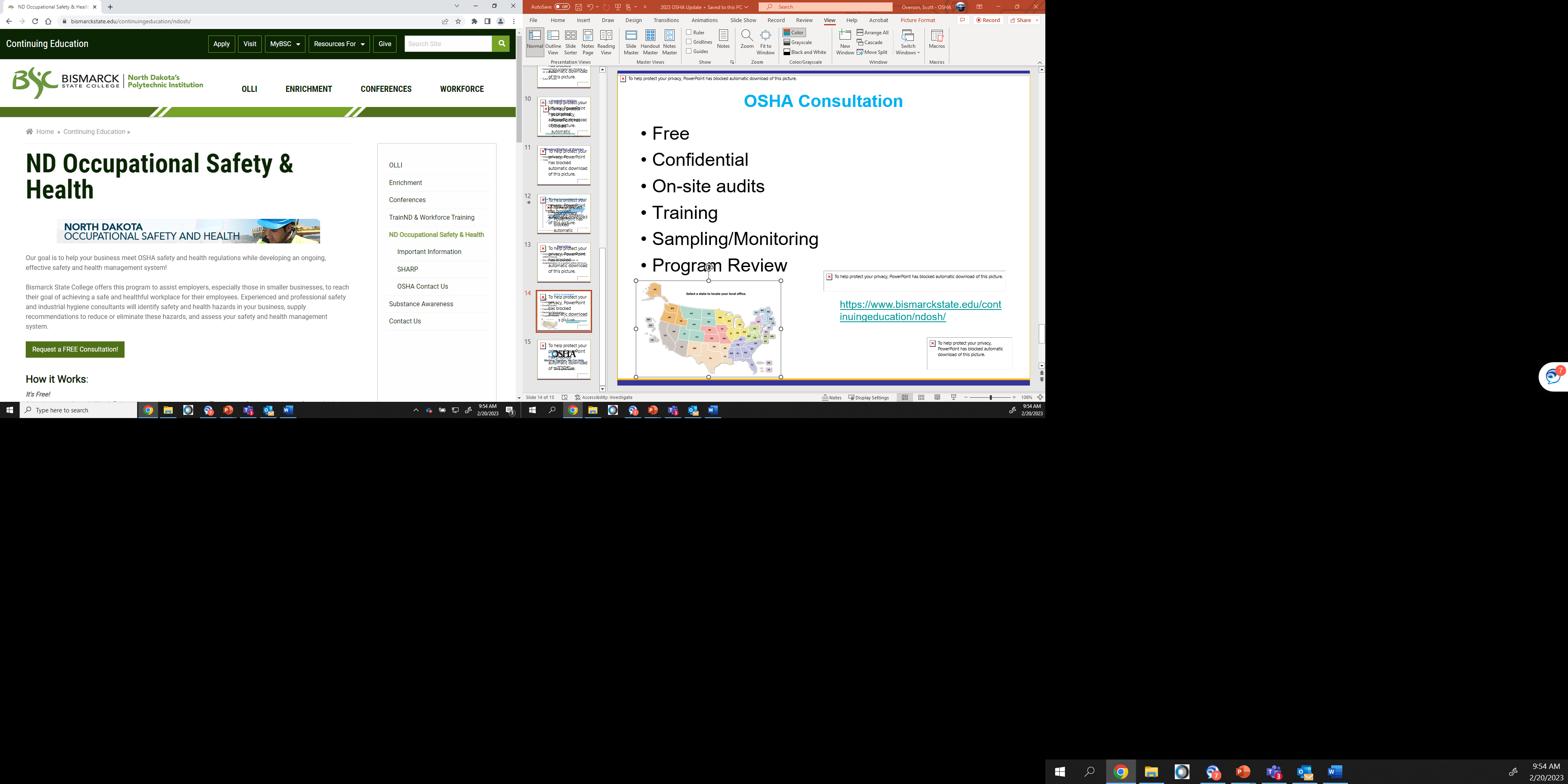 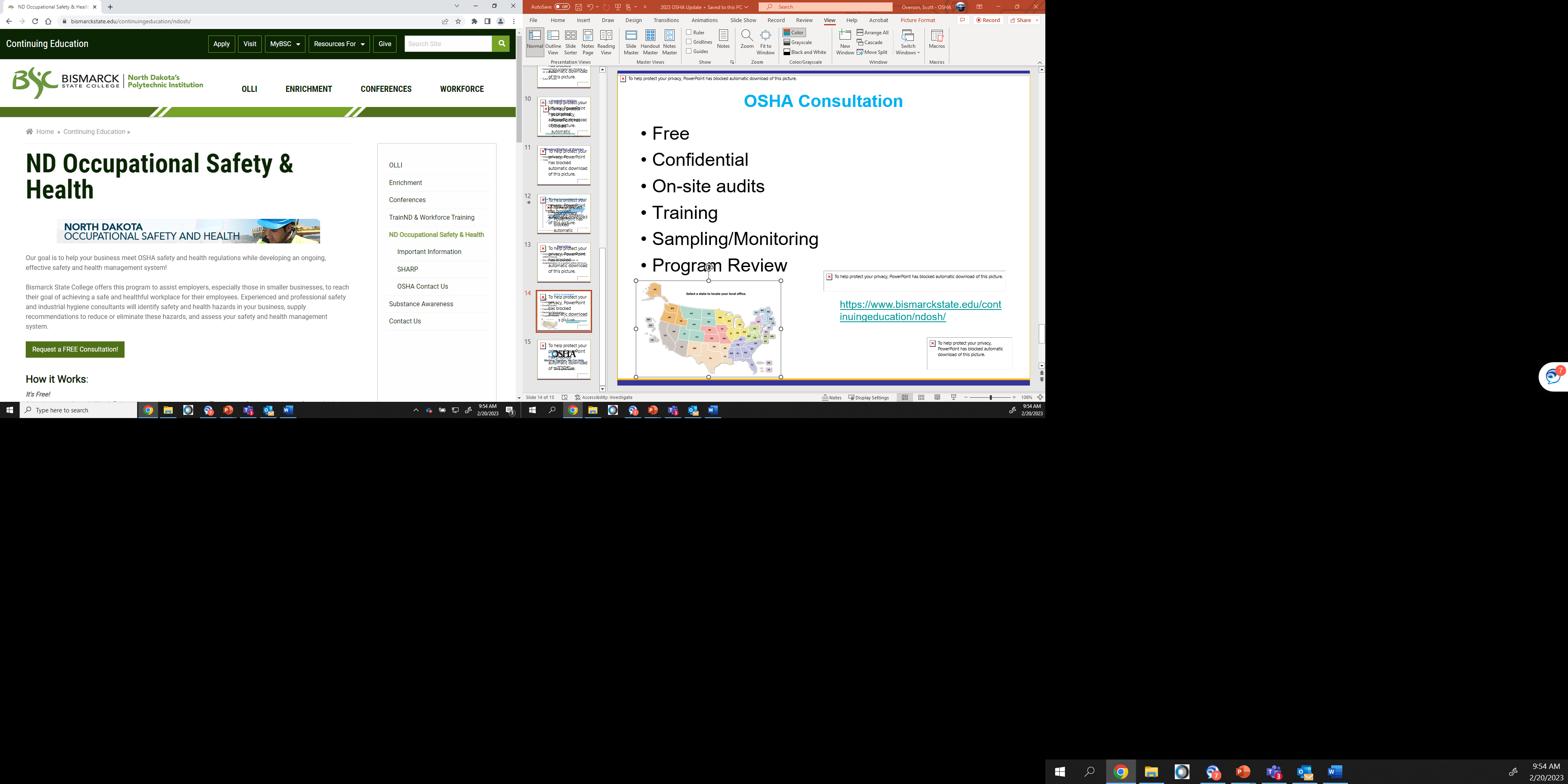 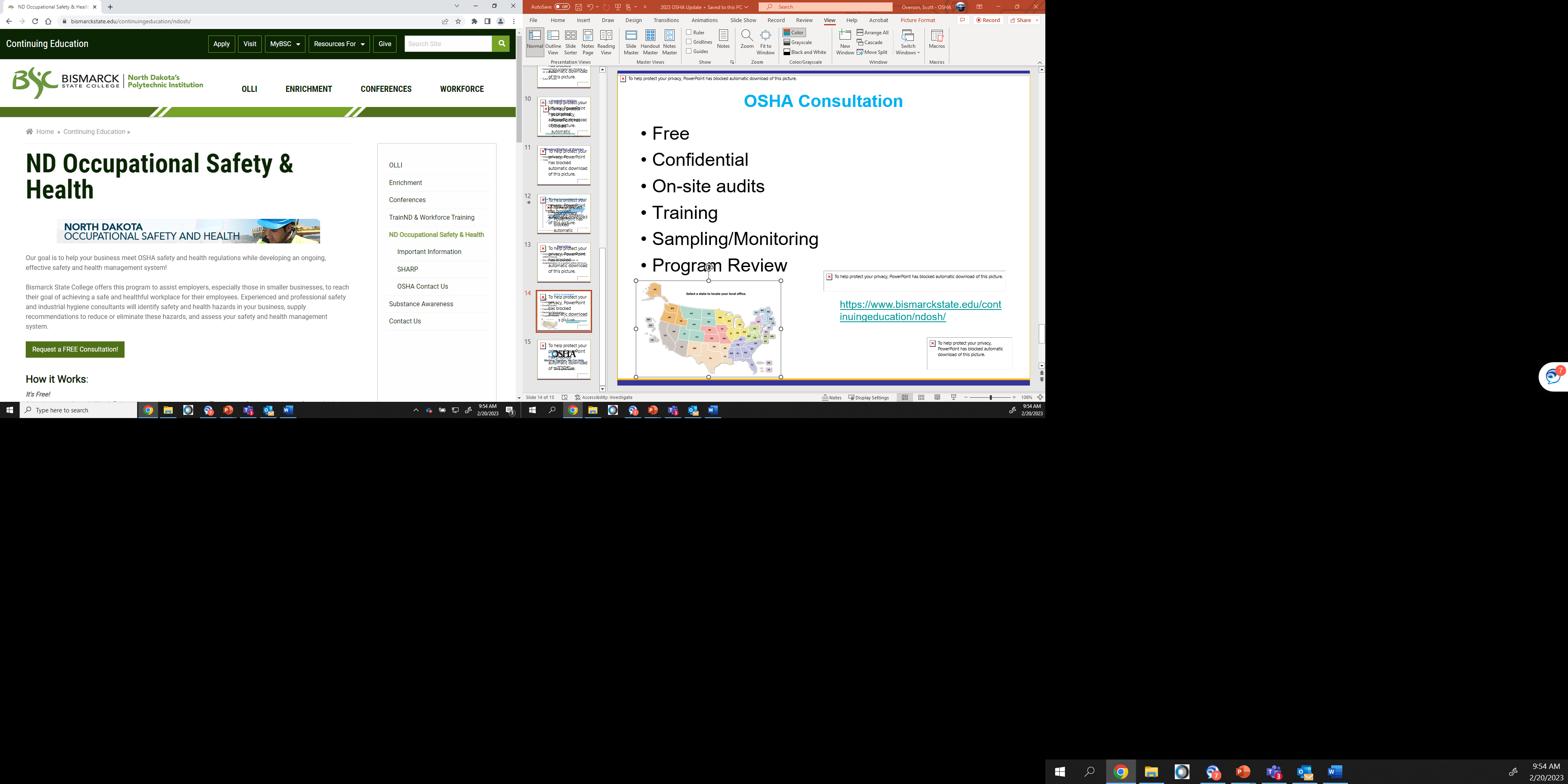 https://www.bismarckstate.edu/continuingeducation/ndosh/
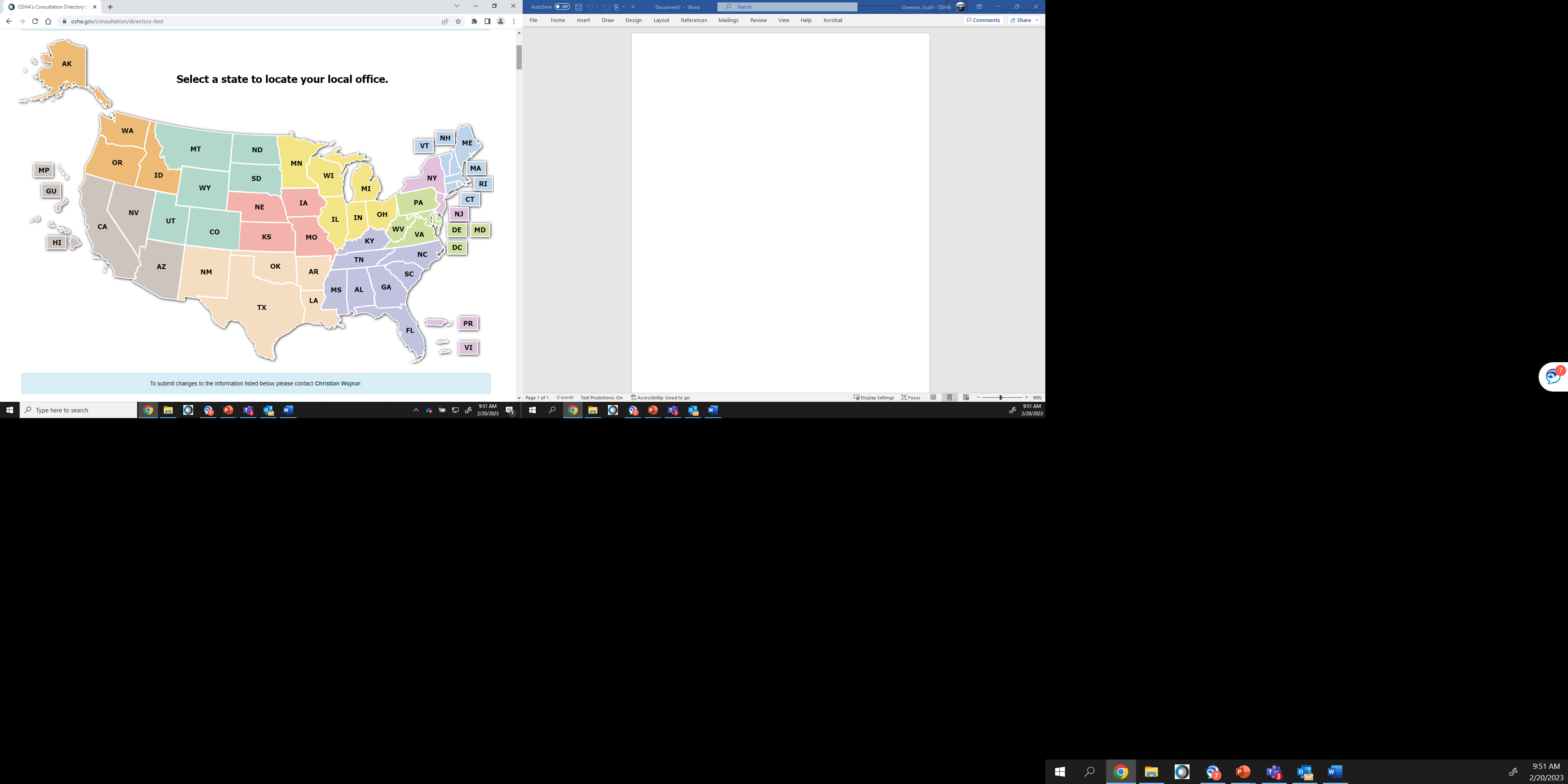 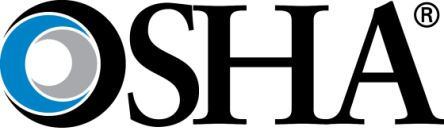 Working Together, We Can Help
www.osha.gov
800-321-OSHA (6742)